Корень n-ой степени
Выполнила: Ильина Э.В., учитель математики 
МБОУ СОШ пос Рудный
07.02.2018 г.
Работа с классом
По графику квадратичной функции сравнить с нулем коэффициенты а и с.
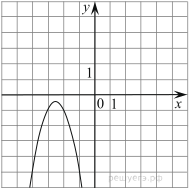 а<0; с<0
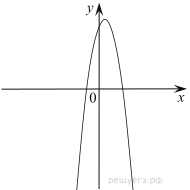 а<0, в>0
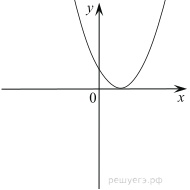 а>0, в>0
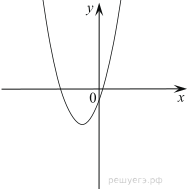 а>0, в<0
Тема: Корень n-ой степени
Понятие квадратного корня возникло при решении простейшего квадратного уравнения    х2 = a.
Как решается такое уравнение?
Как можно решить следующие уравнения:
х3 = a
х4 = a
Поэтому надо ввести понятие корня любой натуральной степени n
Пример 1.
Принято корень второй степени называть квадратным корнем, корень третьей степени - кубическим корнем
Рассмотрим степенную функцию xn = a   с нечетным показателем n. Например х3 = a, х5 = a и т.д.
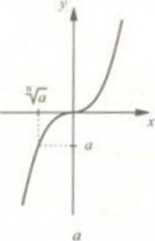 Нечетное
Рассмотрим степенную функцию xn = a   с четным показателем n. Например х2 = a, х4 = a и т.д.
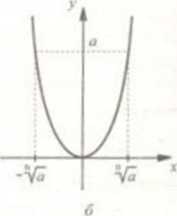 Четное
Пример 2.
Рассмотрим уравнение х4 = 81